Editable Activity Systems
Rob Miles
Tools
Add text here
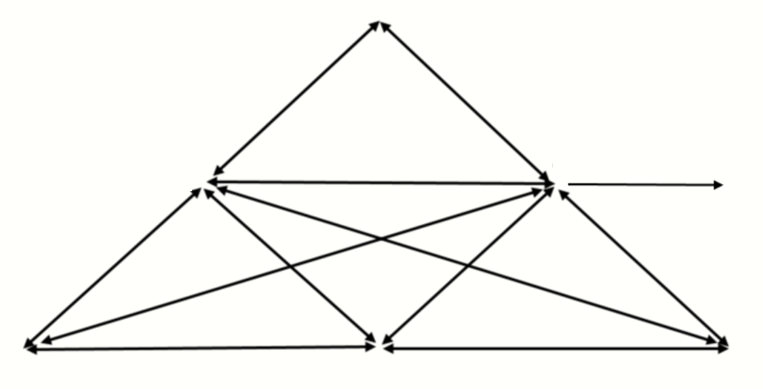 Object
Add text here
Subject
Add text here
Outcome
Add text here
Division of labour
Add text here
Rules
Add text here
Community
Add text here
[Speaker Notes: Editable activity system with editable text box labels]
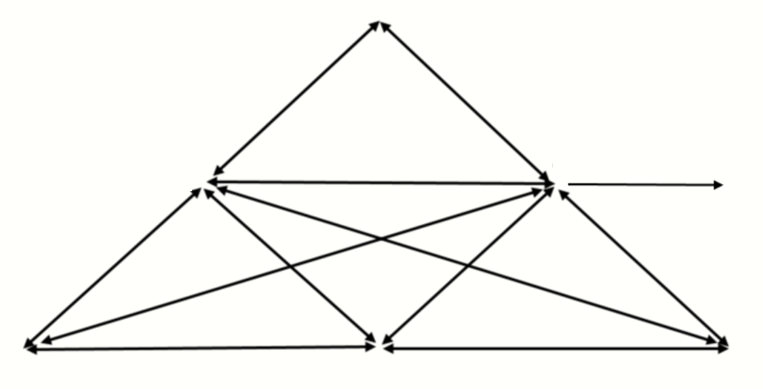 [Speaker Notes: Blank editable activity system. Annotate using pen tools in whiteboard software or using pen tool in PowerPoint.]
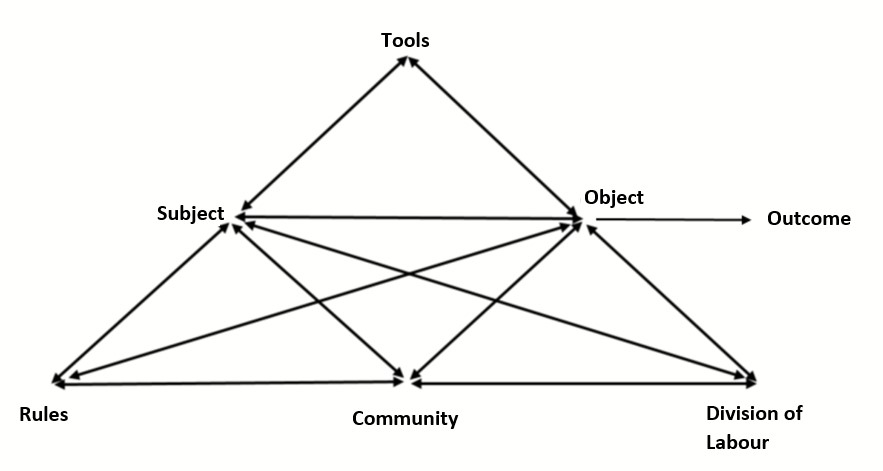 [Speaker Notes: Editable activity system with non editable labels. Annotate using pen tools in whiteboard software or using pen tool in PowerPoint.]
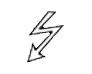 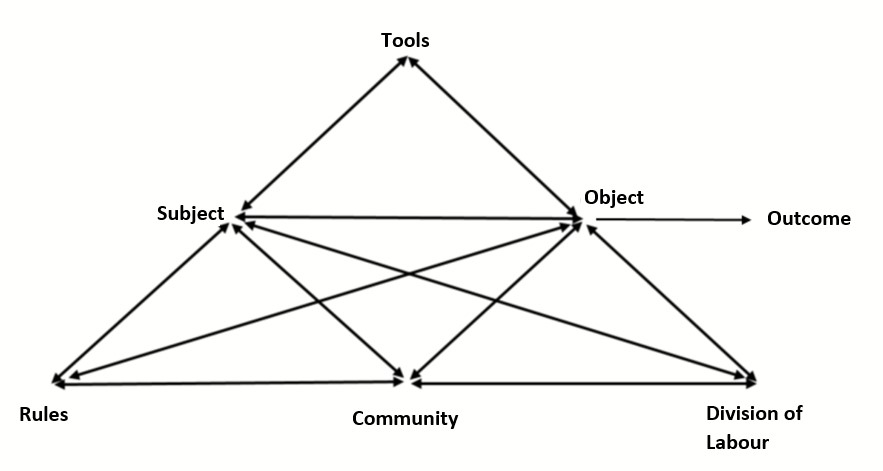 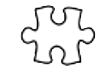 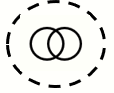 [Speaker Notes: Editable activity system with graphical representations of systemic contradiction symbols]
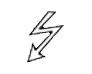 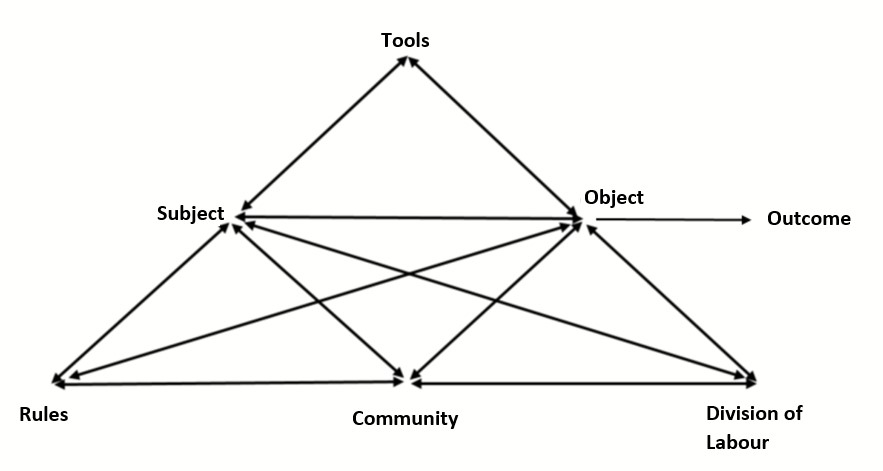 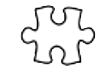 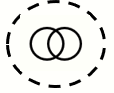 [Speaker Notes: Primary contradiction]
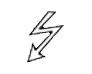 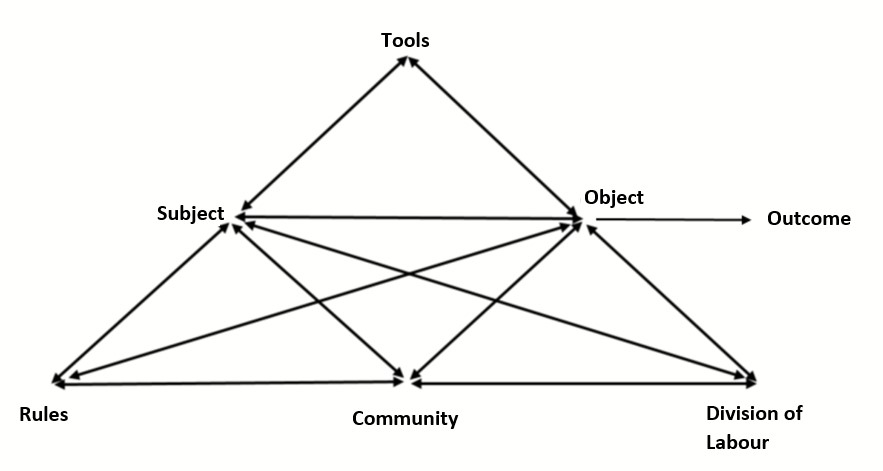 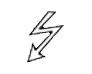 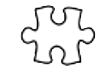 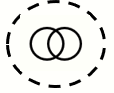 [Speaker Notes: Secondary contradiction]
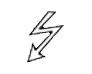 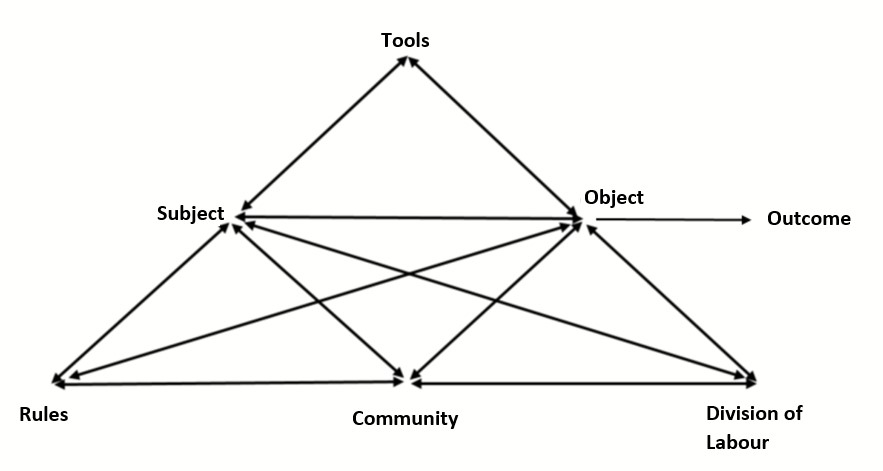 OLD MODEL
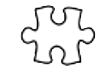 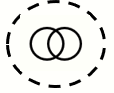 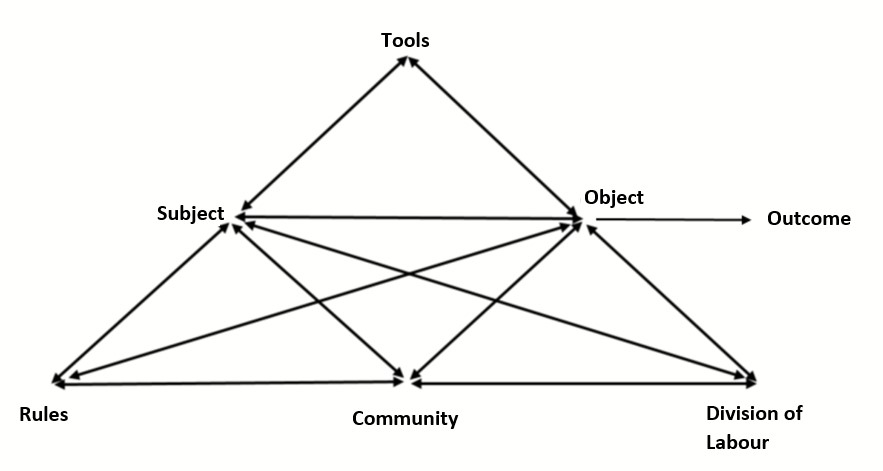 NEW MODEL
[Speaker Notes: Tertiary contradiction]
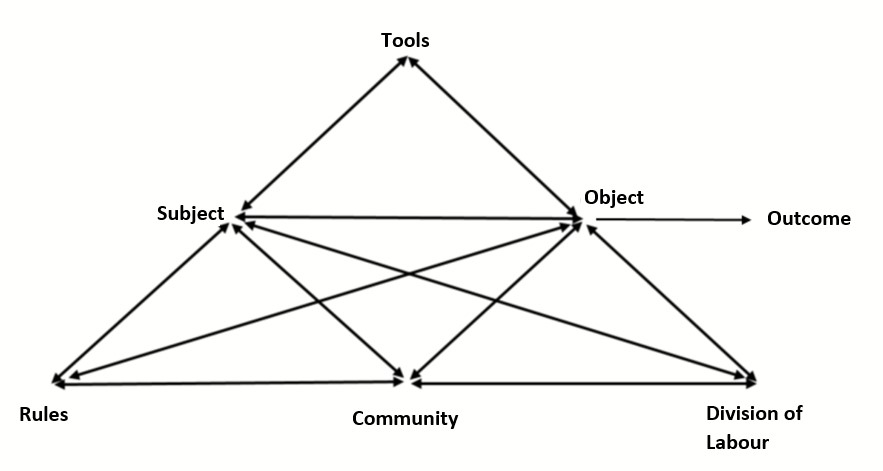 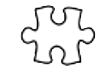 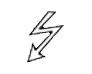 System 2
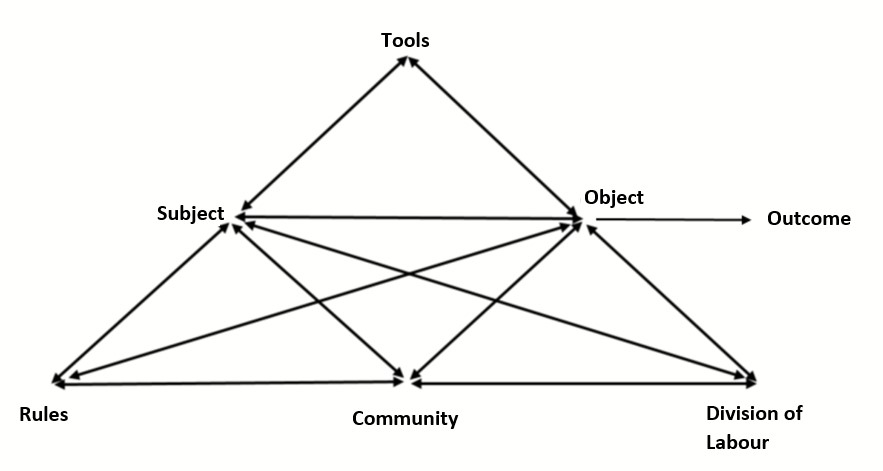 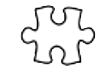 System 1
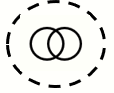 [Speaker Notes: Quaternary contradiction]
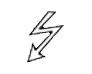 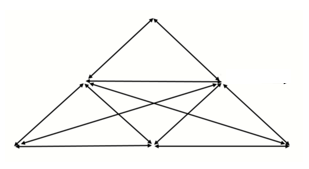 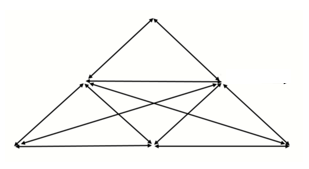 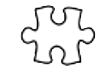 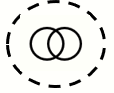 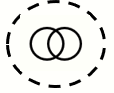 [Speaker Notes: Contradiction in partly shared object]
References
Bligh, B., & Flood, M. (2015). The Change Laboratory in Higher Education: research-intervention using activity theory. In J. Huisman & M. Tight (Eds.), Theory and method in higher education research (pp. 141-168). Emerald Group Publishing Limited. 
Engeström, Y. (1987/2015). Learning by expanding: An activity-theoretical approach to developmental research (2nd ed.). Cambridge University Press. 
Miles, R. (2020). Making a Case for Cultural Historical Activity Theory: Examples of CHAT in Practice. Studies in Technology Enhanced Learning, 1(1). 
Miles, R. (2021a). A Change Laboratory: A collective approach to addressing issues in laptop-mediated English language classrooms Lancaster University]. 
Miles, R. (2021b). Identifying the contradictions in the technology enhanced language classroom. Seminar.net, 17(01). https://doi.org/10.7577/seminar.3199 
Miles, R. (2022). The insider Change Laboratory in practice. Studies in Technology Enhanced Learning.